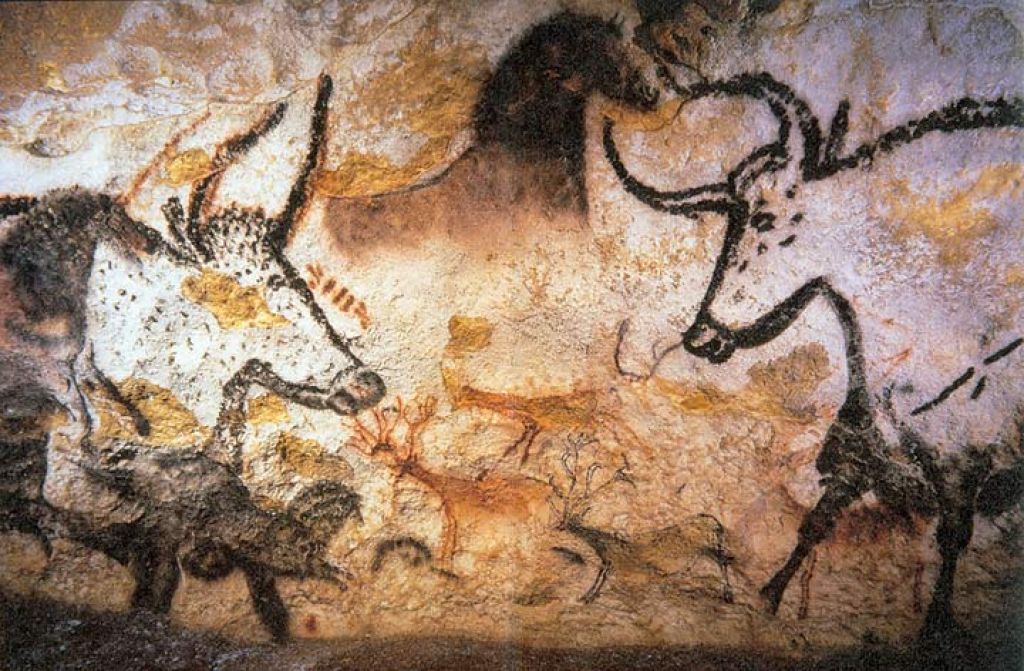 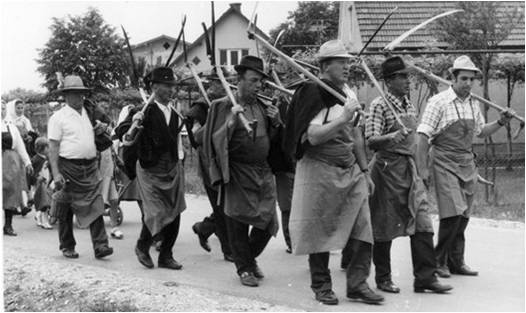 KAJ SE JE DOGAJALO NEKOČ
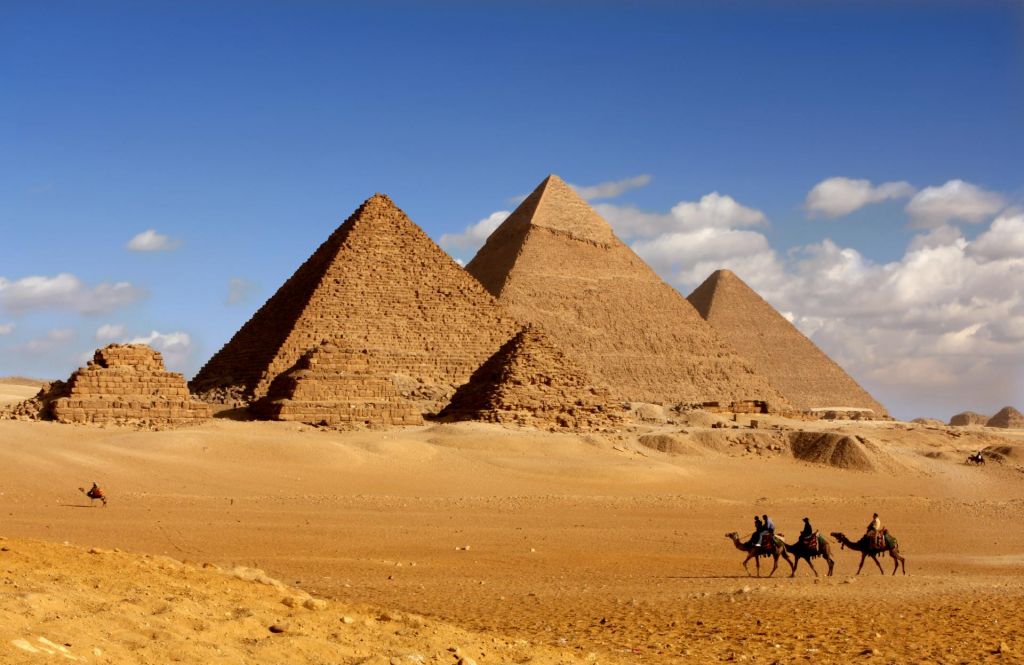 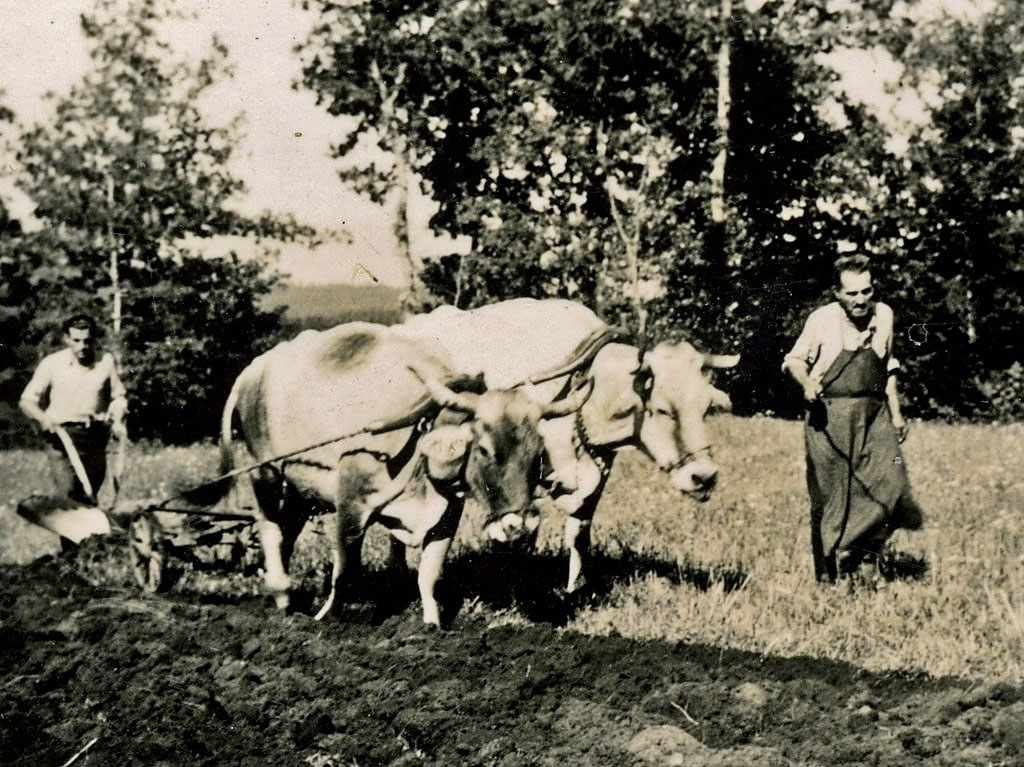 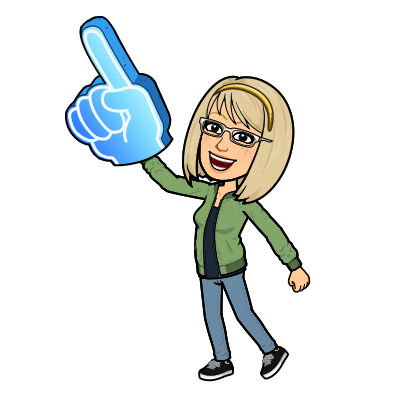 Ponovno si natančno preberi stran 48 v učbeniku. Preberi vsaj dvakrat in razmišljaj o čem bereš. Ko prebereš, pojdi na naslednji diapozitiv.
SEDANJOST,
PRIHODNOST
PRETEKLOST,
Vse, kar se je zgodilo v času,
ki je že minil.
Čas, ki bo šele prišel.
Čas, v katerem živimo.
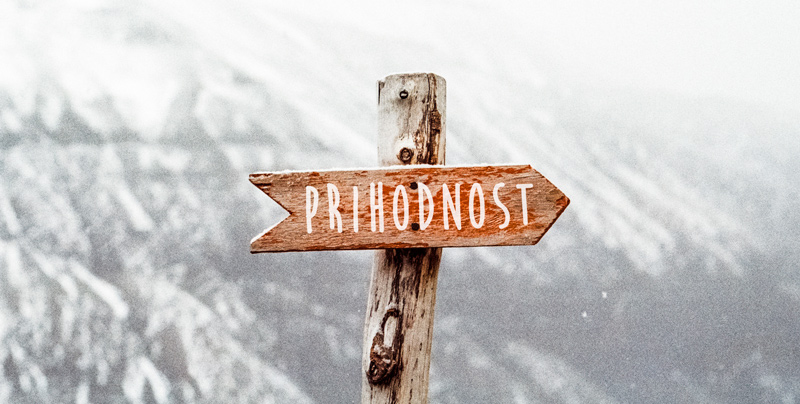 Razmisli in odgovori (odgovorov ni potrebno zapisovati).
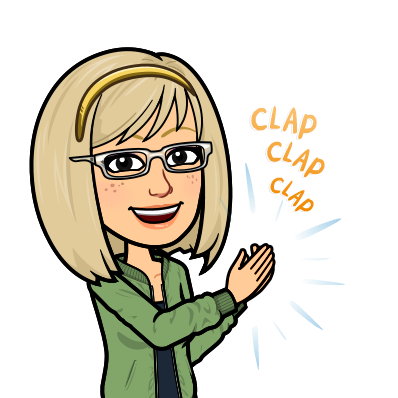 1. Ali sta sedanjost in preteklost povezana?
2. Povej en primer, ki to dokazuje.
3. Ali lahko dogodke iz preteklosti ponovimo in spremenimo?

1. Da, vse kar se je zgodilo v preteklosti, je povezano z dogodki v sedanjosti.
2. Nisem se dovolj učil – dobil sem negativno oceno.
3. Ne, dogodkov iz preteklosti ne moremo spremeniti niti ponoviti.
ČASOVNI TRAK
Prikaz, s katerim prikažemo dogodke iz preteklosti, kot so si sledili eden za drugim, imenujemo ČASOVNI TRAK.
Primer časovnega traku imaš na str. 48 in 49. Prikazani so dogodki od prazgodovine do novega veka.
Tukaj je še en časovni trak, ki prikazuje zgodovino.
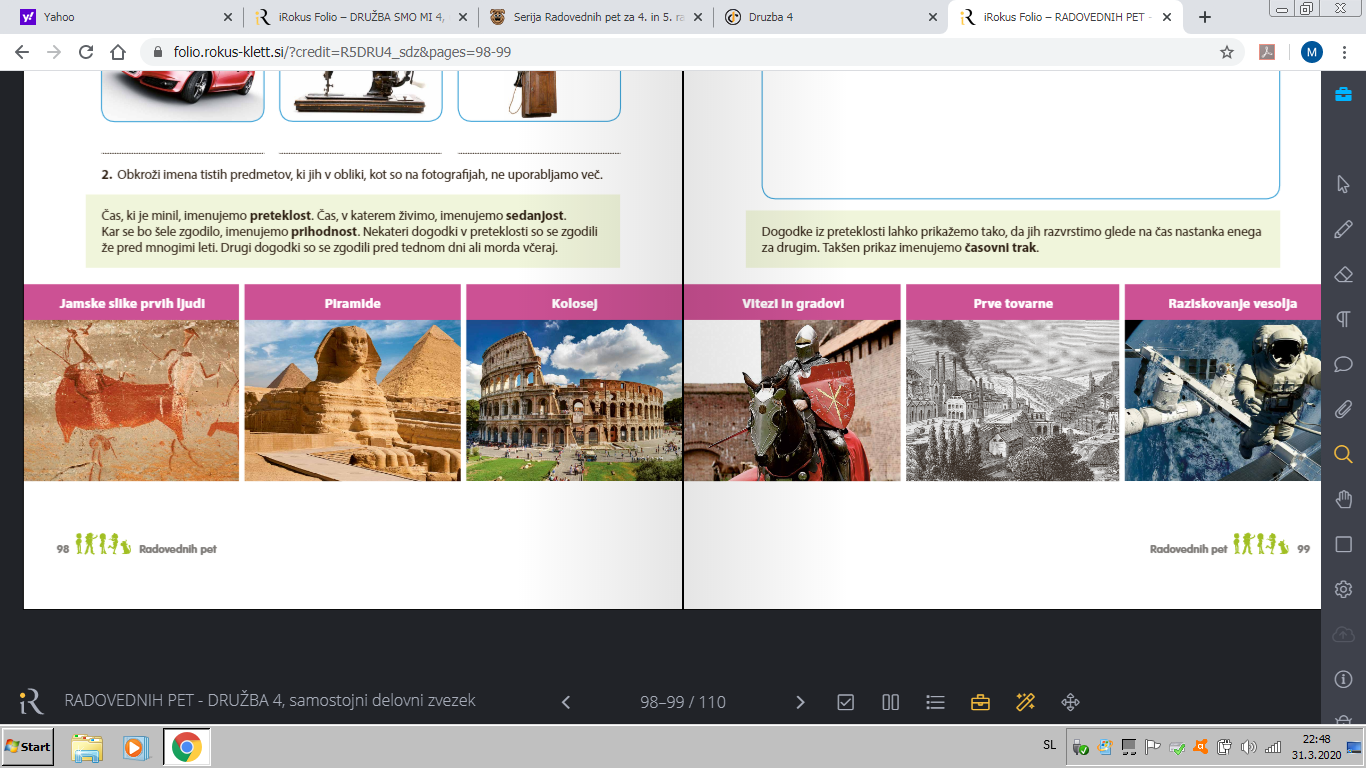 500
1918
1
1500
Ker so se nekateri dogodki zgodil še prej in nekateri dogodki še sledijo.
Ali veš, zakaj sta na obeh straneh časovnega traku puščici?
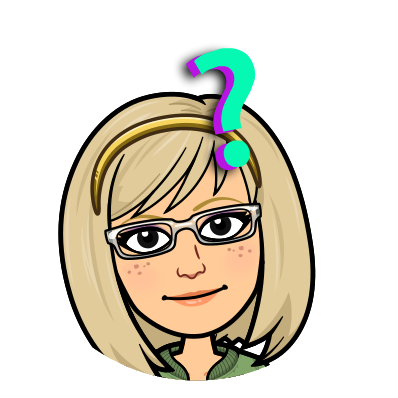 S časovnim trakom sta prikazana razvoj avtomobila in računalnika.
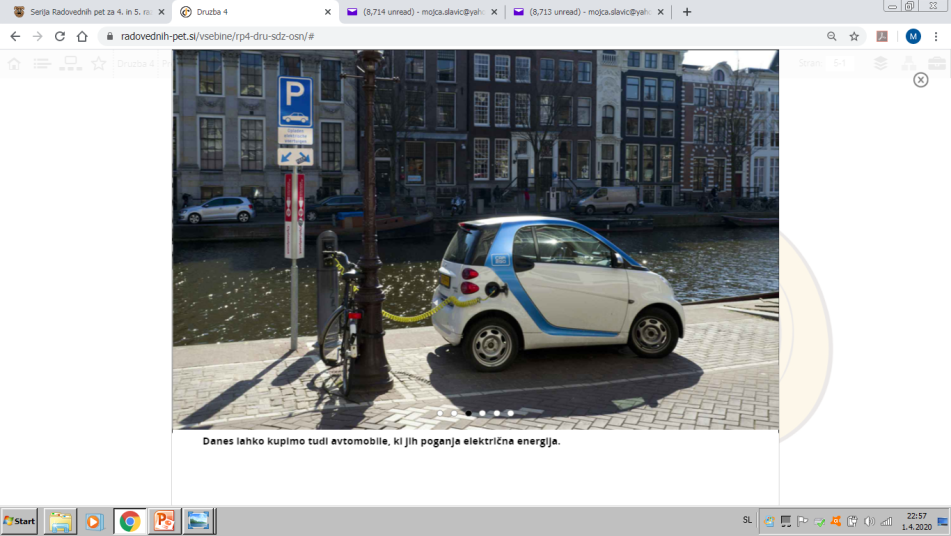 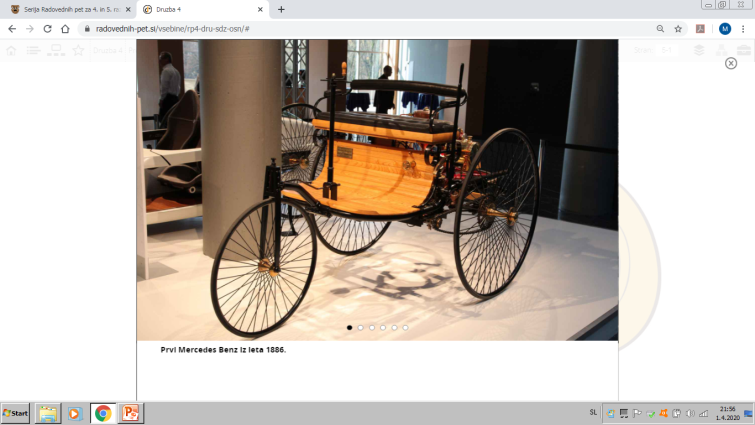 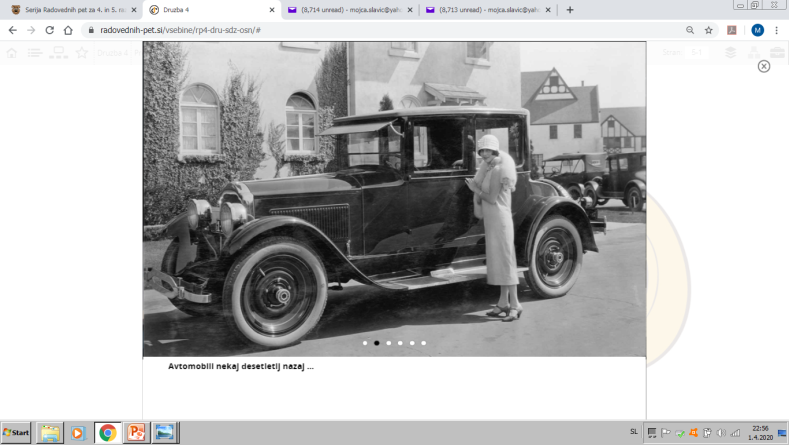 2000
1930
1886
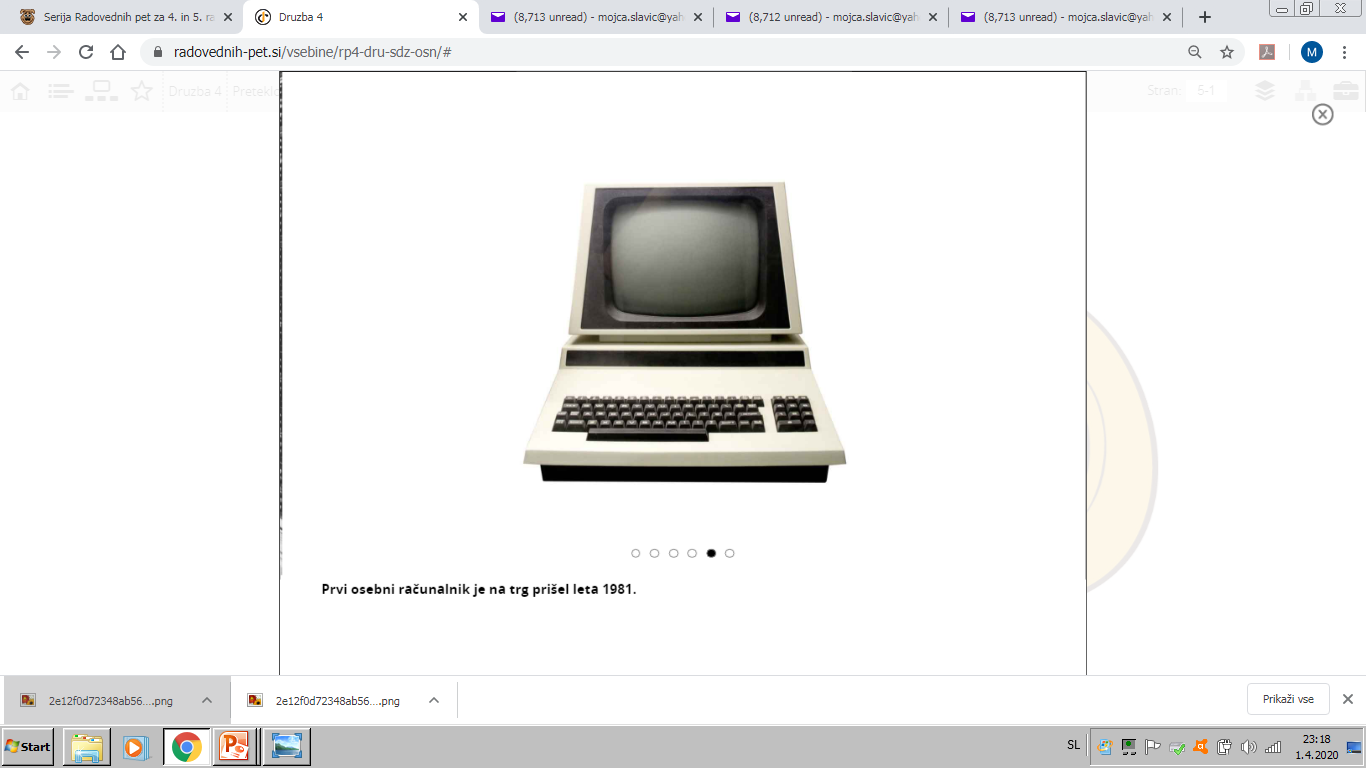 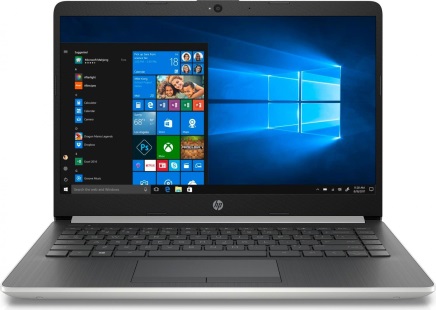 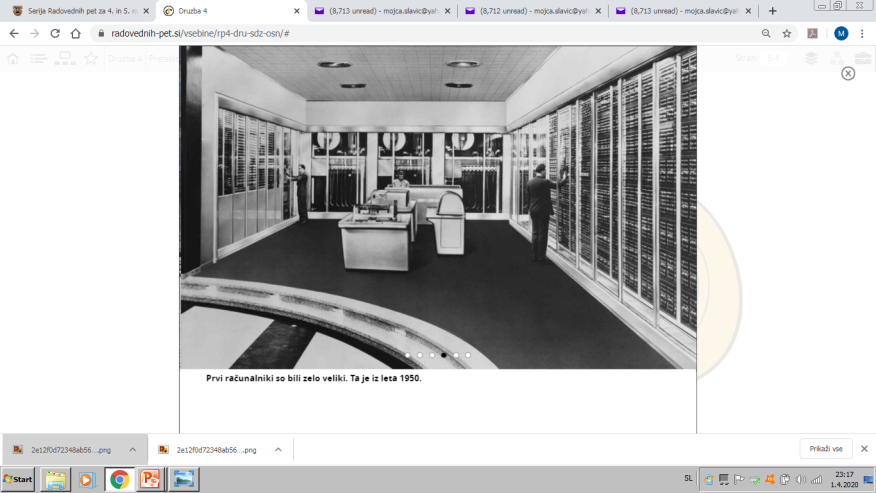 2010
1950
1981
Zgodovinar in arheolog
Proučuje materialne ostanke
iz človeške preteklosti 
(posode, obleke, nakit,
orožje, orodje…). Pri ravnanju s stvarmi,
ki jih najdejo, morajo biti zelo
previdni, da jih ne poškodujejo.
Proučuje  dogajanje v preteklosti ljudi 
(kako se je človek razvijal do danes).
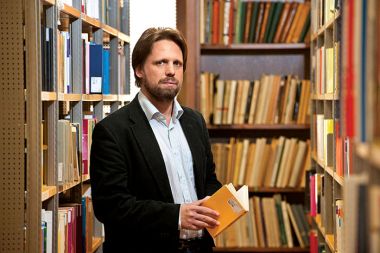 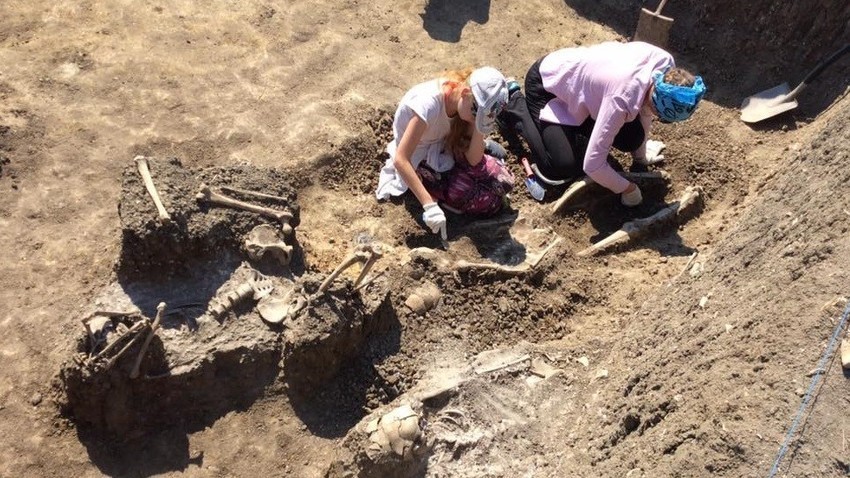 Ustno odgovori na vprašanja, na str. 49 (PONOVI in RAZMISLI).
Pojdi na to stran
https://www.radovednih-pet.si/vsebine/rp4-dru-sdz-osn/#
Poišči raziskovanje preteklosti, klikni na svinčnik in reši nalogi.
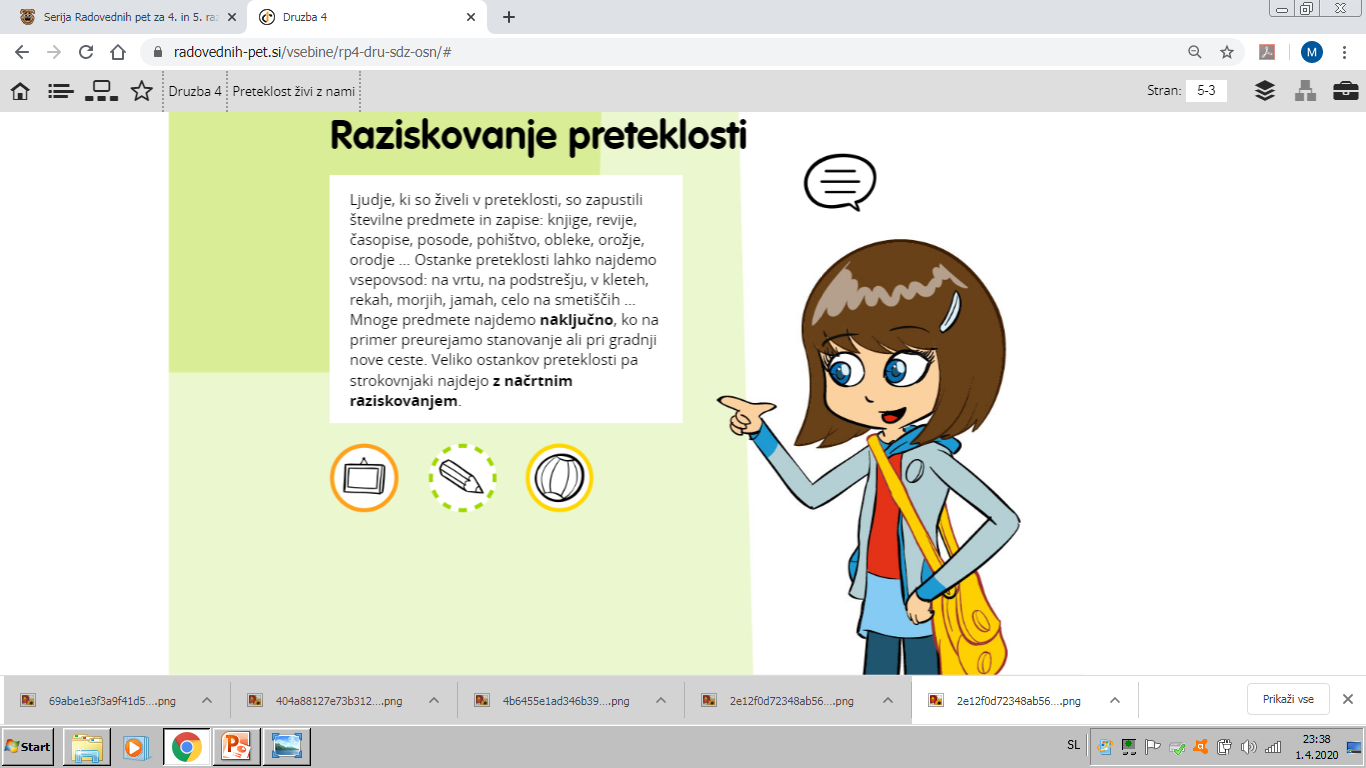 Preberi si še o muzejih v UČ, na str. 49 - spodaj.
Časovni trak
V ZVEZEK
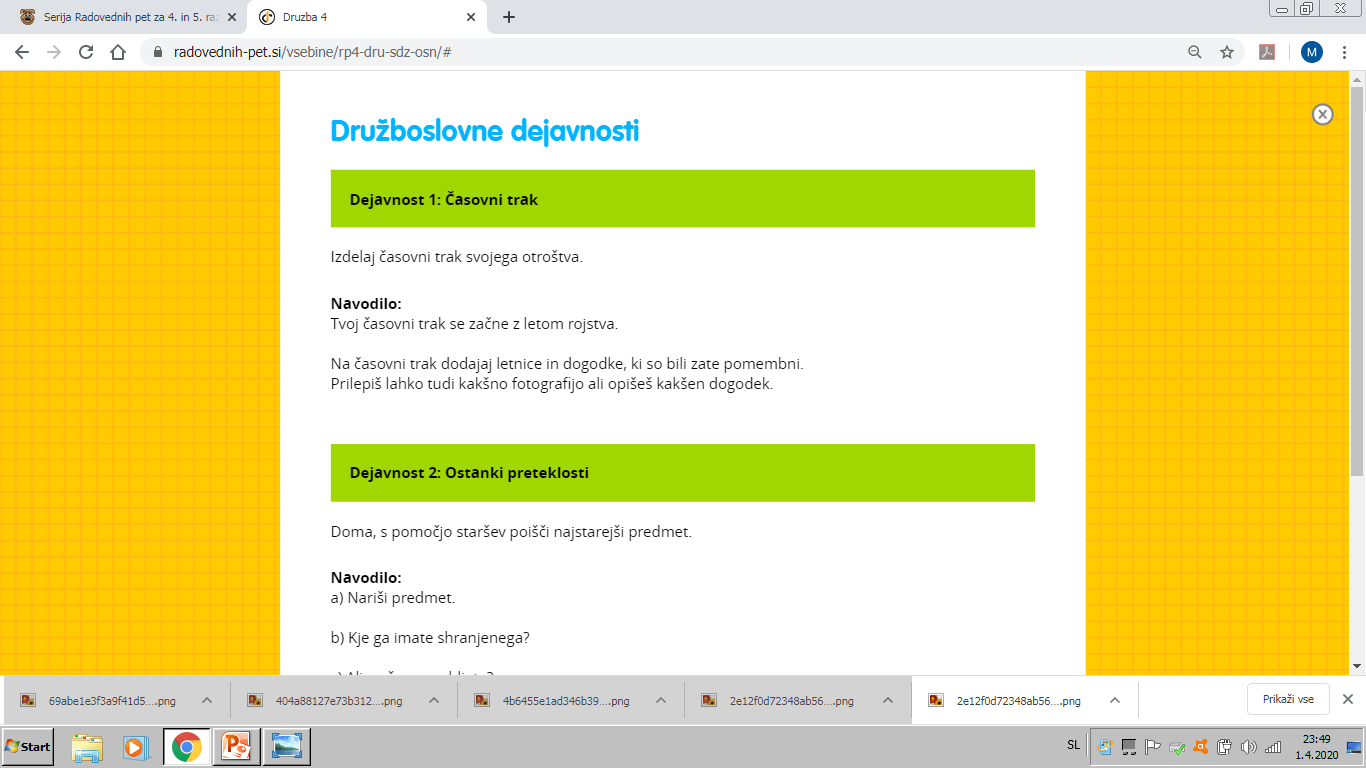 Na eni strani ni puščice, ker se je tam tvoj 
časovni trak  začel, na drugi pa je, 
ker se bo še nadaljeval.
Primer :
Shodil 
sem
rojstvo
2000
2001
Vstaviš svoje letnice in trak nadaljuješ .
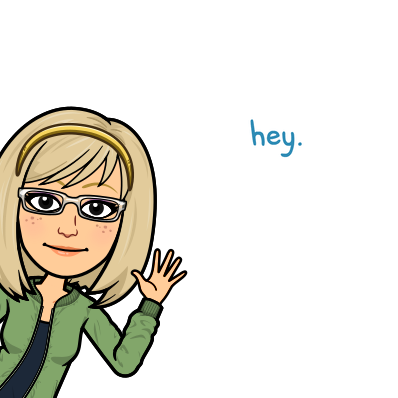 Za danes si končal/a z družbo. Sedaj pa hitro na arheološko raziskovanje okrog hiše (morda najdeš kak zanimiv predmet iz preteklosti).